2023 Clinical Training

Ericksonian Hypnosis
Part 2


Bob Bertolino, Ph.D.Professor, Maryville University
Sr. Clinical Advisor, Youth In Need, Inc.
Sr. Associate, International Center for Clinical Excellence
Tidbits
For copyright reasons and confidentiality some of PowerPoint slides may be absent from your handouts.
To download a PDF of this presentation, please go to: www.bobbertolino.com.
Please share the ideas from this presentation. You have permission to reproduce the handouts. I only ask that you maintain the integrity of the content.
Contact: bertolinob@cs.com; +01.314.852.7274
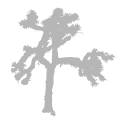 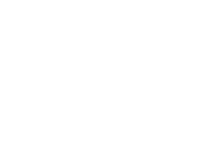 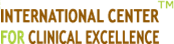 bobbertolino.com
[Speaker Notes: My site with updates & resources; YIN; Maryville; ICCE
Active Note-taking & 3) We will practice reflection]
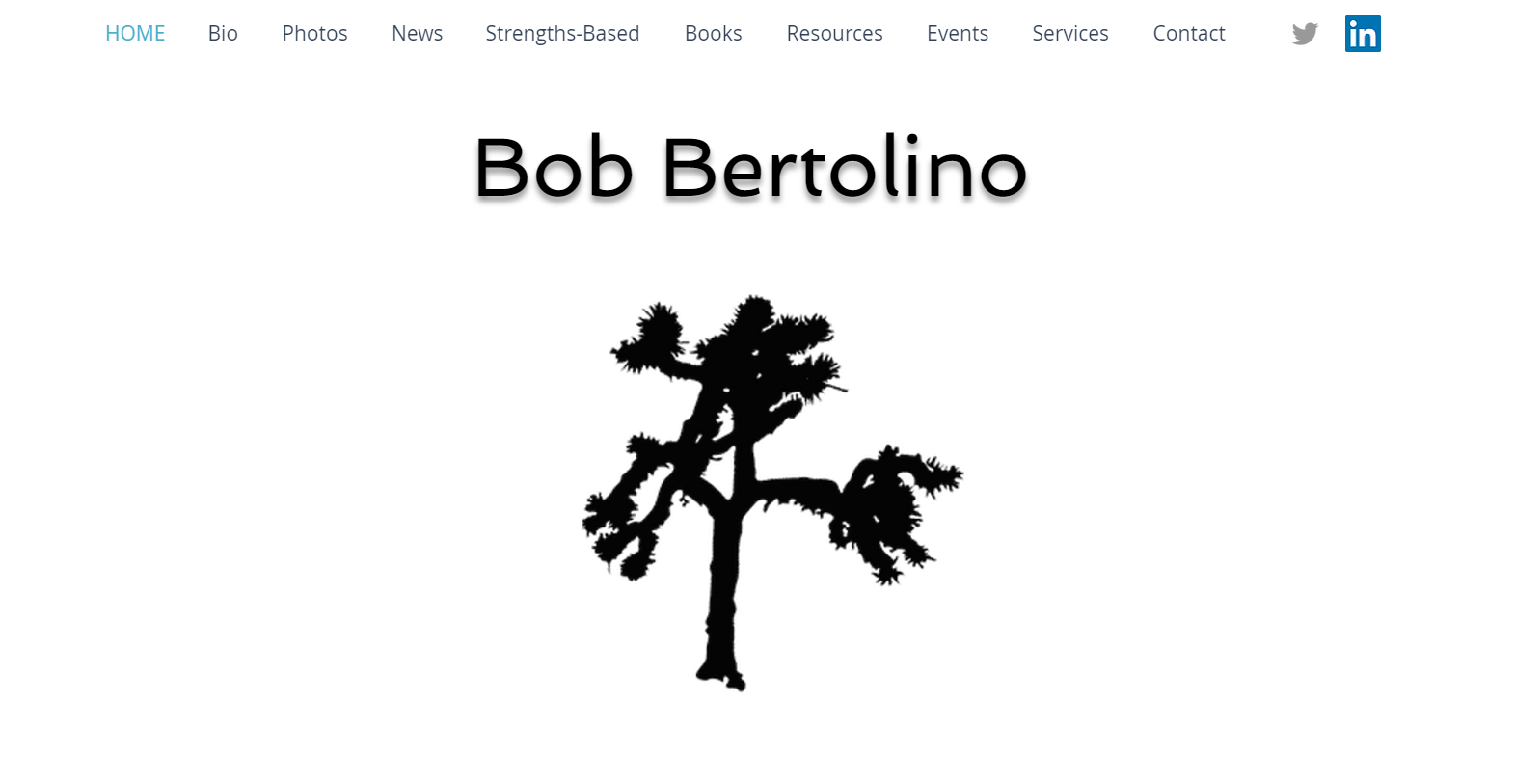 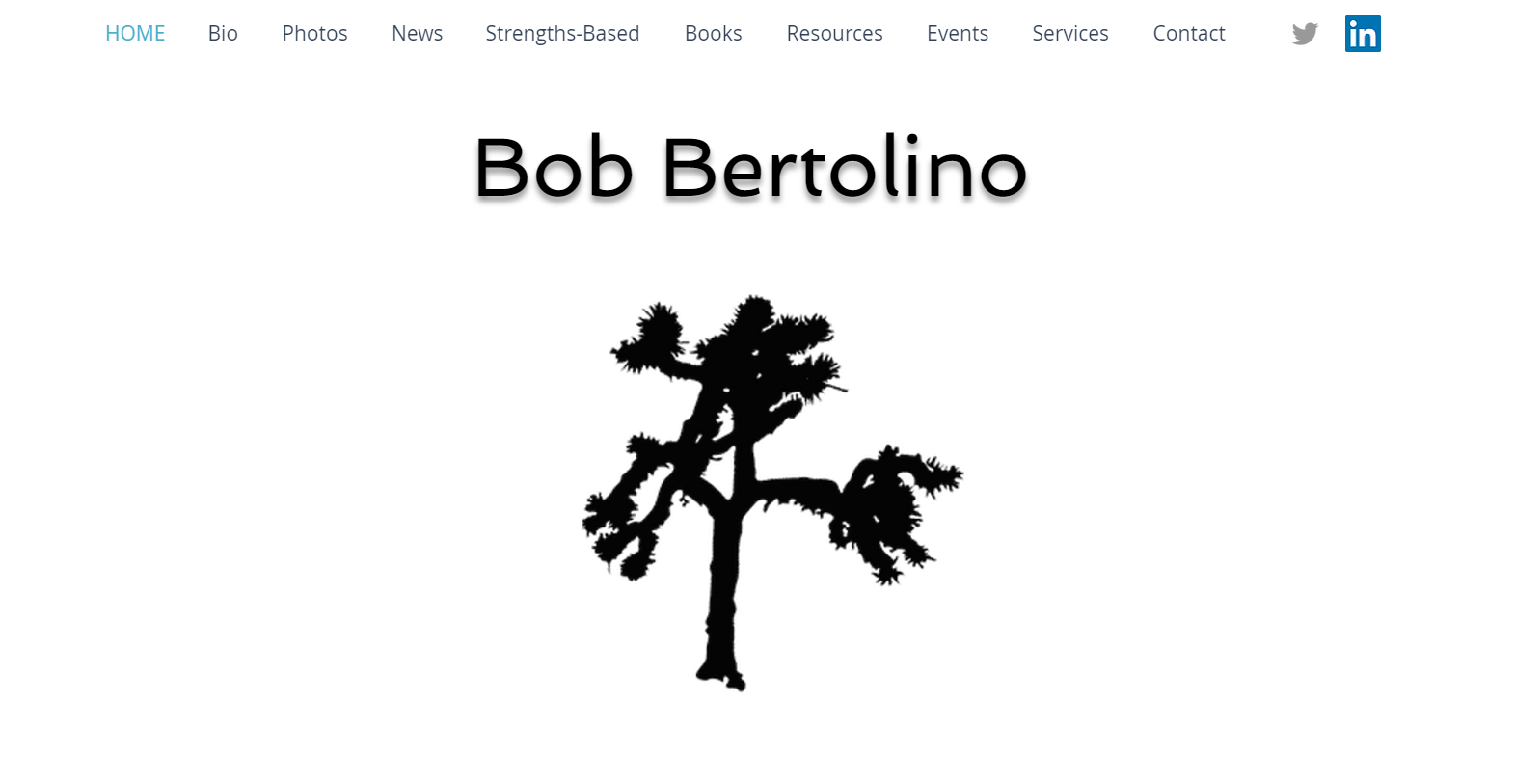 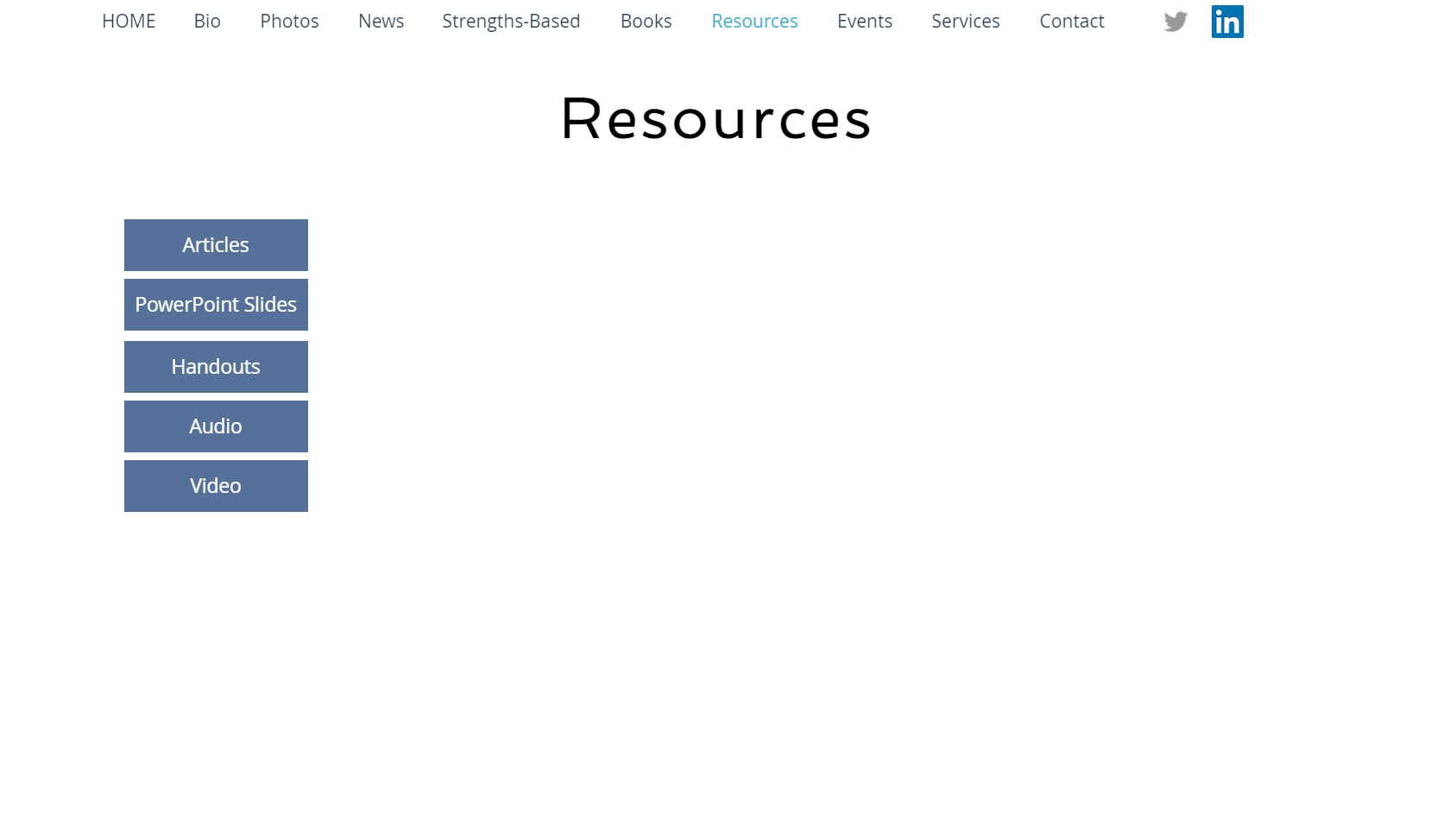 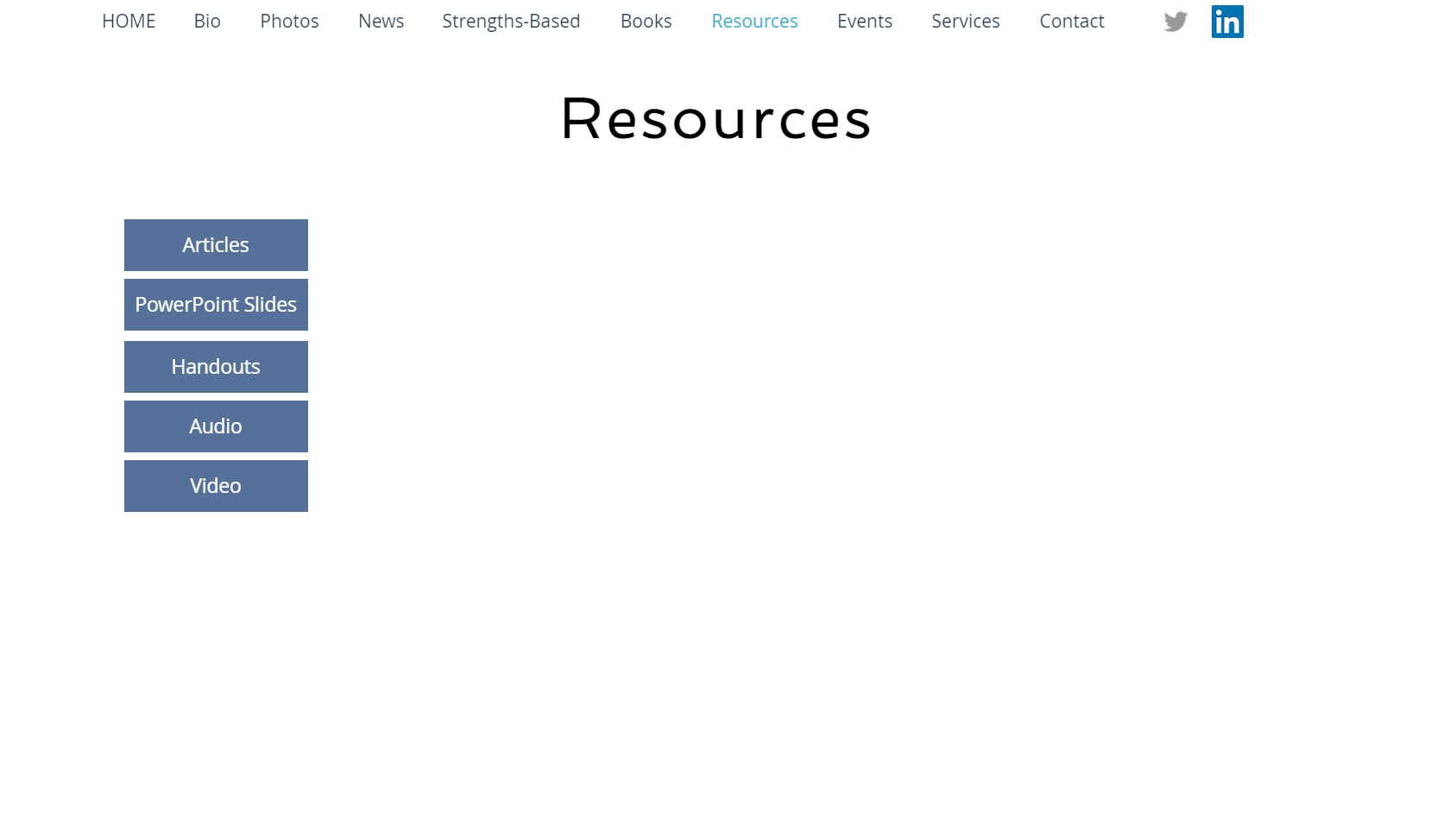 Slides for today’s workshop
Structure
A General Structure fora Hypnosis Session
Assess the complaint and identify a goal; determine if the complaint (or some aspect of it) is an automatic process
Orient the client to hypnosis
Induction
Build a response set
Introduce themes
Introduce metaphors on theme, moving from less to more direct, evoke resources, use splitting, linking, perceptual changes, etc.
Interaction regarding derived meanings
Post-hypnotic suggestions
Closure
Permissive disengagement
Debrief with client
Elements of Induction
What You Focus on, You Amplify in Your AwarenessThe salient questions are, “What do we want the client to focus on, and why?”
Four Doorways into Altered States
Rhythm
Rocking
Breathing
Defocusing attention
Daydreaming
Defocusing eyes
Focusing attention
Focusing eyes on one spot
Directing attention
Dissociation
Splitting between conscious/unconscious; mind/body; past/present/future/parts of body, etc.
Examples of InductionMilton Erickson
Examples of InductionSteve Gilligan
Examples of InductionMilton Erickson
Induction Techniques by Age
Ages 4-6
Ages 7-11
Ages 12-18
Blowing breath out
Favorite place
Flower garden
Storytelling
Coin watching
Letter watching
Pop-up books
Television fantasy
Video
Bouncing ball
Finger lowering
Playground activity
Favorite place
Favorite activity
Cloud gazing
Flying blanket
Videogames
Riding a bike
Arm lowering
Blowing breath out
Favorite music
Listening to self on tape
Coin watching
Fixation at point on hand
Hands (or fingers) moving together
Arm rigidity
Favorite place/activity
Sports activity
Arm catalepsy
Following breathing
Videogames
Computer games
Eye fixation on hand
Driving a car
Playing or listening to music
Hand levitation
Hands (or fingers) moving together
Fantasy games
Elements of Induction
Permission/Validation/Observation/Utilization
Matching
Presupposition
Description
Permissive and empowering words
Splitting
Linking
Interspersal
Permission
Invite, include, and validate multiple possibilities for response
 It's okay to and you don't have to
 You could (or not)
 That's right
 Include the person's response or experience, including "resistance" or doubts
Matching
Tune in to the person
Match the person's breathing rhythm with your speaking and any other part of your behavior
Match the person's language style and words
Mirror and cross-mirror the person's body behavior
1a: Permission & Matching
Ask the person what their concerns or doubts are about going into trance, if any.
Speak only when the person exhales (This means you have to take a few moments and watch them before you speak).
Include permission for previously voiced doubts and and take the pressure off by giving lots of validation for whatever the person is doing or what you imagine they may be feeling/ or experiencing.
Presupposition
Presuppose trance and responses
Speak and act as if trance will occur and the person will experience results
Use presuppositional forms
How quickly? Rate
Before/during/after
I wonder if you have noticed?; Awareness
Use contextual cues in the environment and in your behavior
1b: Permission, Matching, & Presupposition
Speak only when the person exhales
Use permission and inclusion again
Presuppose going into trance
Description
Speak about only what you can observe about the person and his or her behavior
Beware of assuming internal experience from external signs
Mention things that are changing if appropriate and facilitative of trance or validation
This requires close observation
Permissive Language
Possibility Words
Outline Words
Politician Words: unspecified as to person, place, time, thing, or action
Directing attention and guiding associations
Splitting
Distinguish between two states by separating them non-verbally and verbally
Use different voice tones, voice locations, volumes
Make verbal distinctions (like "unconscious" and "conscious"; the front of your mind/the back of your mind; mind/body)
Splitting (cont.)
Conscious
Lean and speak on the right side
Increase voice volume, speak more quickly
Attribute doubt, resistance and observation
 Unconscious
Lean and speak on the left side
Decrease voice volume, speak more slowly
Attribute cooperation, automatic experience and absorption
1c: Permission, Matching, & Splitting
Speak only when the person exhales
Use permission and inclusion again
Use presupposition
Suggest automatic responses
Use splitting, linking, or interspersal
Linking
Join together two previously separate things non-verbally and verbally
Use connectors (the more this, the less this; the more this, the more this; and so on)
Bridge from one thing to others ("as you listen to the sound of my voice, you can begin to notice some change, which can lead to deeper trance")
1d: Permission, Matching, & Linking
Speak only when the person exhales
Use permission and inclusion again
Use linking to connect different feelings, experiences, thoughts, ideas, and behaviors (observed)
Interspersal
I AM GOING to a place where there are no bad MAD people.
1e: Permission, Matching, & Interspersal
Speak only when the person exhales
Use permission and inclusion again
Use interspersal (nonverbal emphasis) to mark out certain messages
[Speaker Notes: To demonstrate how this ambivalence can play out in our interactions with others we are going to do an exercise.

[Exercise: Instruct participants to:
Find a partner.
Each of you write down something you are interested in doing but have mixed feelings about (e.g., buying a new car, quitting smoking, exercising, etc.).
Select who will speak first.
The speaker presents what it is that you would like to do (but haven’t done yet).
The listener then argues strongly in favor of one of the options or sides.
Speaker, your job is to listen and note what you are thinking and feeling.
Switch roles.]]
Problems to Solutions:A Framework
Problems to Solutions
Turn problem into processes
Focus/presenting problem
How does the person do the problem?
What type of solution is the client seeking?
What is the opposite class of experience (ability) that would solve this type of problem?
Phantom Limb & Tinnitus
Problems to Solutions
Specific	------------------------	Specific Intervention	---------------------	Transfer to
Presenting			Analogy		         			Problem	
Problem				Anecdote		         		Context
					Trance phenomenon
					Task
					Interpersonal move

(DERIVE)			(EVOKE)

Problem  --------------------------------------------------------------------------------------------	Solution
										(Pattern of experience/ 									  resource/skill)
Erickson Case Example #1
Specific	------------------------	Specific Intervention	---------------------	Transfer to
Bedwetting			Handwriting Practice	         		Bedwetting	
								         		Problem
					
					
					

(DERIVE)			(EVOKE)

Lack of Muscle Control  -----------------------------------------------------------------------  Automatic Muscle Control
Erickson Case Example #2
Specific	------------------------	Specific Intervention	---------------------	Transfer to
Bedwetting			Baseball			         		Bedwetting	
								         		Problem
					
					
					

(DERIVE)			(EVOKE)

Lack of Muscle Control  -----------------------------------------------------------------------  Automatic Muscle Control
Erickson Case Example #3
Specific	------------------------	Specific Intervention	---------------------	Transfer to
Bedwetting			Surprising to		         		Bedwetting	
					Evoke Muscle		   		Problem
					Freezing
					
					

(DERIVE)			(EVOKE)

Lack of Muscle Control  -----------------------------------------------------------------------  Automatic Muscle Control
Erickson Case Example #4
Specific	------------------------	Specific Intervention	---------------------	Transfer to
Bedwetting			Jacks			         		Bedwetting	
					Bicycle Riding		         		Problem
					
					
					

(DERIVE)			(EVOKE)

Lack of Muscle Control  -----------------------------------------------------------------------  Automatic Muscle Control
Problems to Solutions: Intervention
Design an intervention
Use an analogy
Tell a story
Agree on a task or action
Evoke a hypnotic shift in automatic experience
Evoke some experience interpersonally